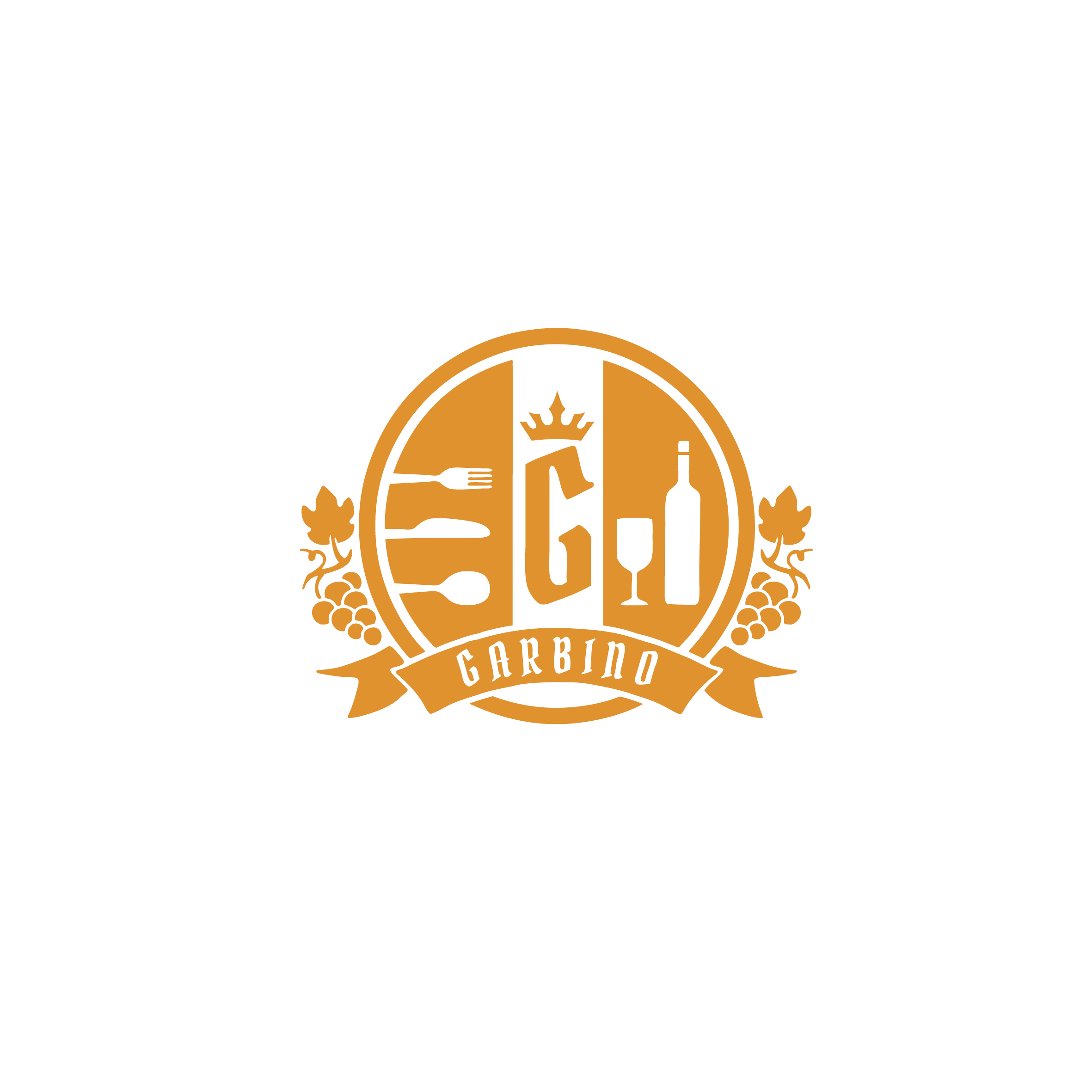 ENOTECA
GARBINO
エノテカ ガルビーノ
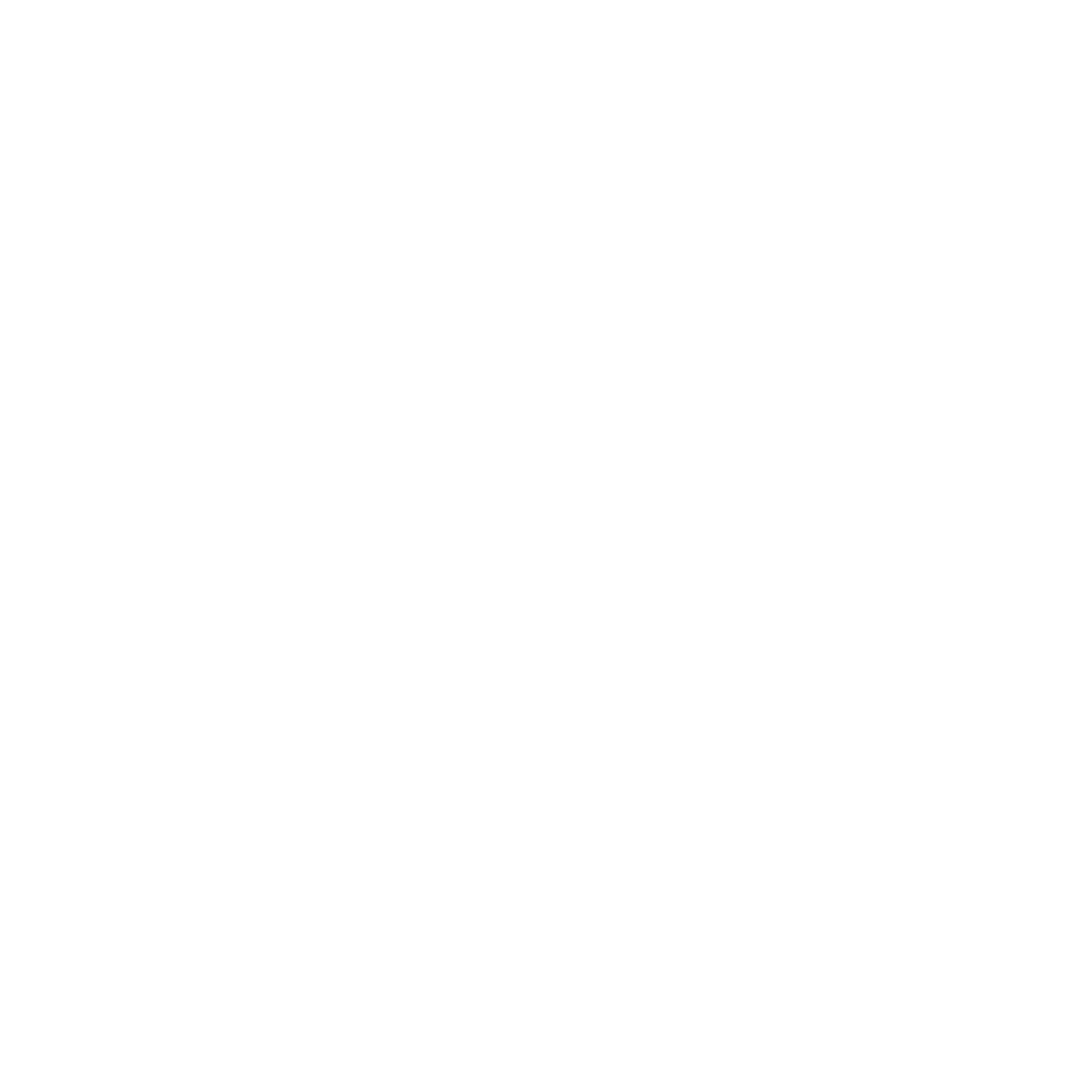 ENOTECA
GARBINO
エノテカ ガルビーノ